স্বর বর্ণের ছড়া
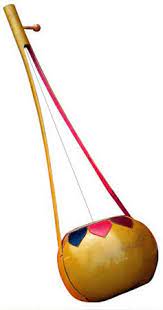 আ
অ
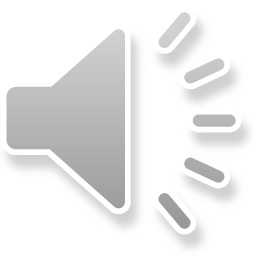 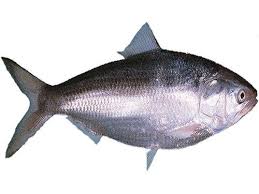 উপস্থাপনায়
আজকের পাঠে সবাইকে শুভেচ্ছা
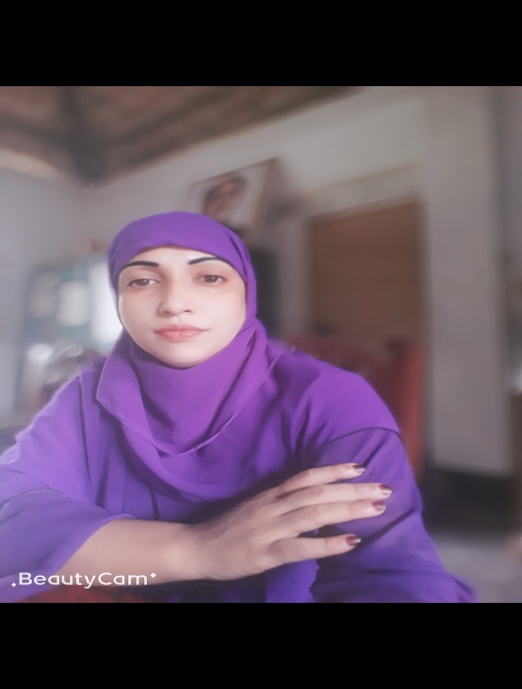 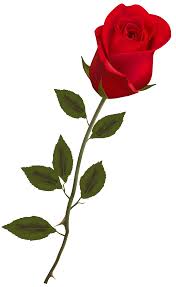 স্বর বর্ণের ছড়া
অ
আ
শিক্ষক পরিচিতি      
                 চায়না আক্তার
                সহকারী শিক্ষক
   ঈশ্বরদী সরকারিপ্রাথমিক বিদ্যালয়।
                ভাঙ্গা- ফরিদপুর।
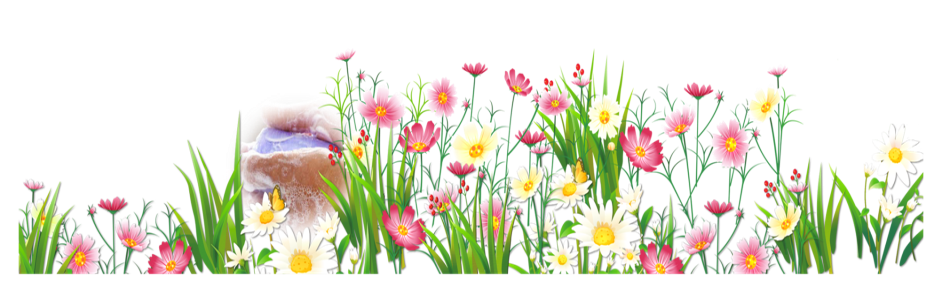 শিখনফলঃ
পাঠ পরিচিতি
শ্রেণিঃপ্রথম শ্রেণি
বিষয়ঃ বাংলা
পাঠঃ স্বরবর্ণ
পাঠ্যাংশঃস্বরবর্ণ
স্বর বর্ণের ছড়া
১.১.১. শিক্ষার্থী মোনযোগ সহকারে শুনবে ও বলতে পারবে।
অ
আ
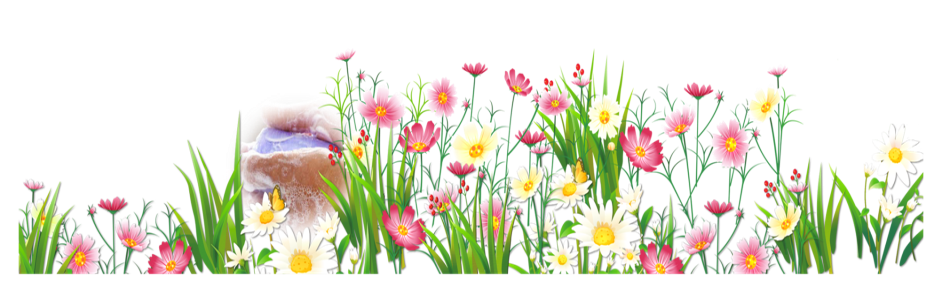 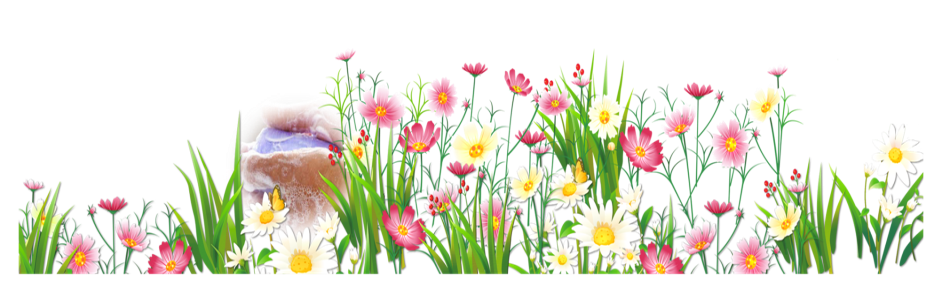 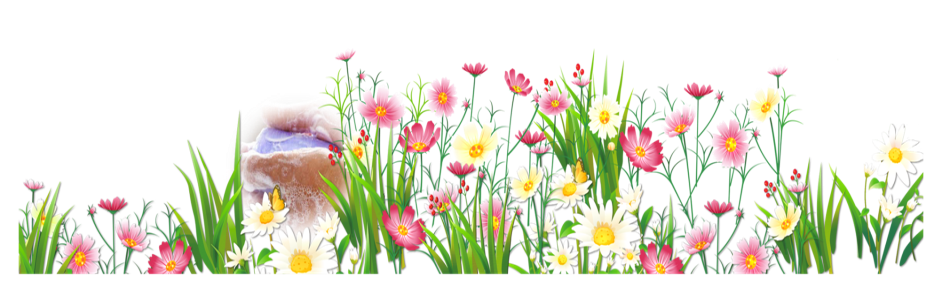 অ
আ
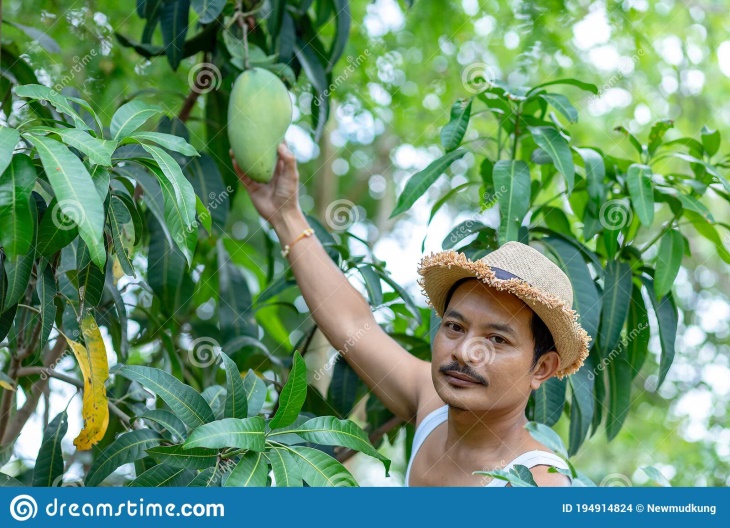 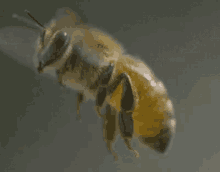 স্বর বর্ণের ছড়া
অ
আ
আম খাই।
অলি হাসে।
ই
ঈ
স্বর বর্ণের ছড়া
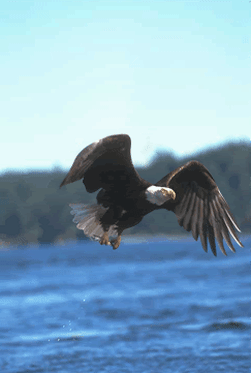 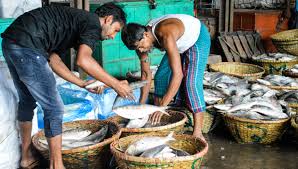 অ
আ
ঈগল ওড়ে।
ইলিশ কিনি।
উ
ঊ
স্বর বর্ণের ছড়া
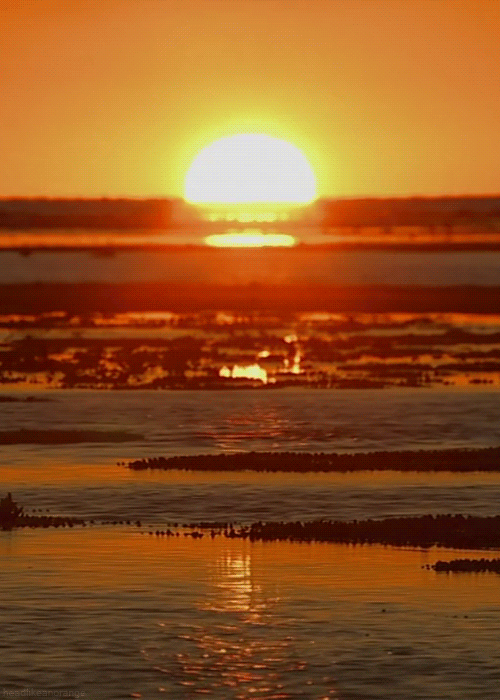 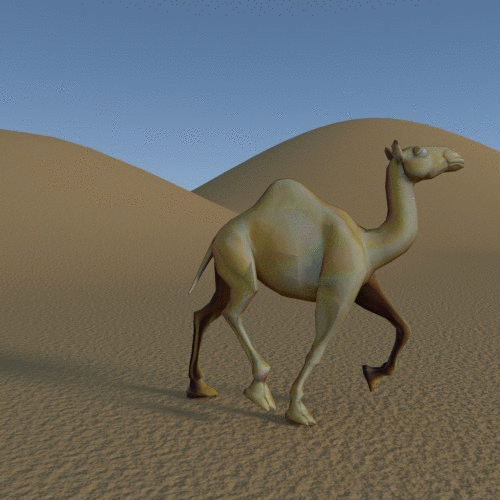 অ
আ
ঊর্মি দোলে সাগর কোলে।
উট চলে।
ঋ
এ
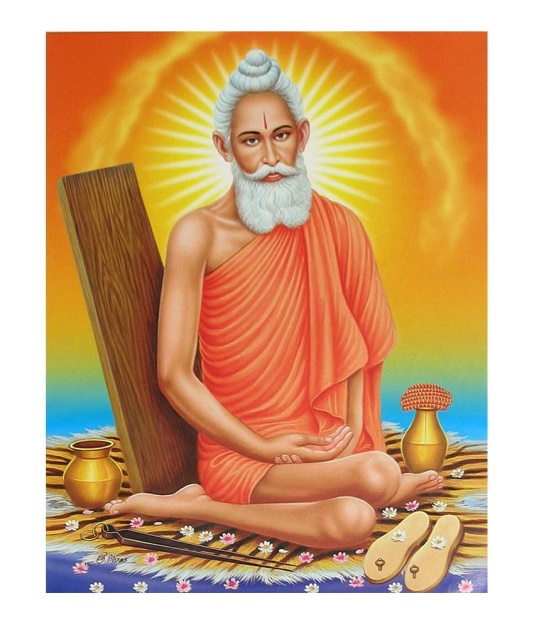 স্বর বর্ণের ছড়া
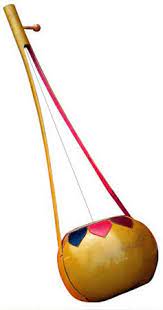 অ
আ
ঋষি ঐ বসে আছে।
একতারা বাজে।
ও
ঐ
স্বর বর্ণের ছড়া
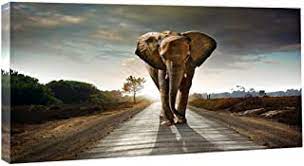 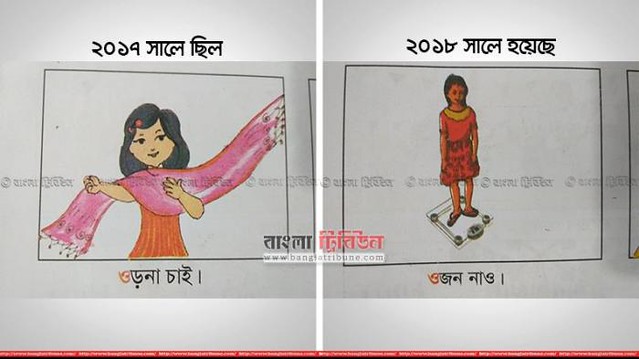 অ
আ
ওজন নাও।
ঐরাবত সাজে।
মূল্যায়নঃ
ঔ
স্বর বর্ণের ছড়া
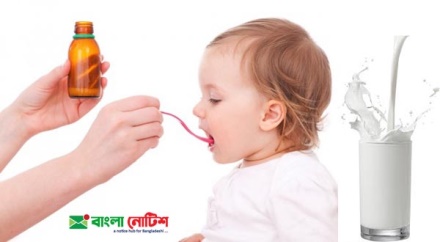 অ
আ
ঔষধ দাও।
বাড়ি কাজঃ
সবাইকে ধন্যবাদ
বর্ণ দিয়ে খালি ঘর পূরণ কর।
স্বর বর্ণের ছড়া
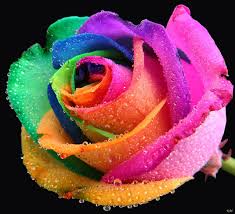 অ
আ
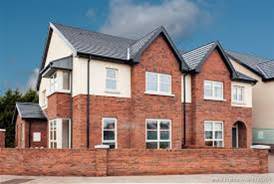 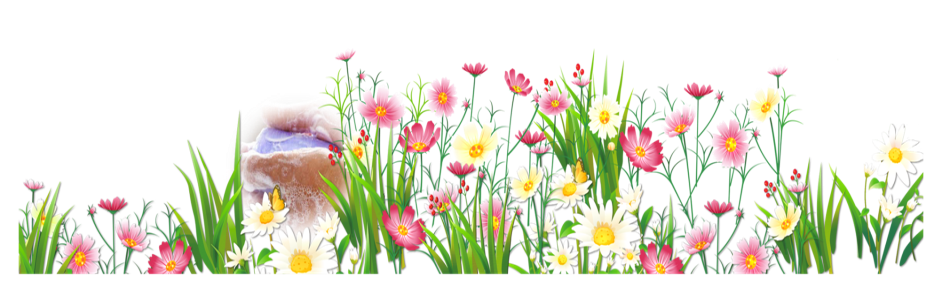 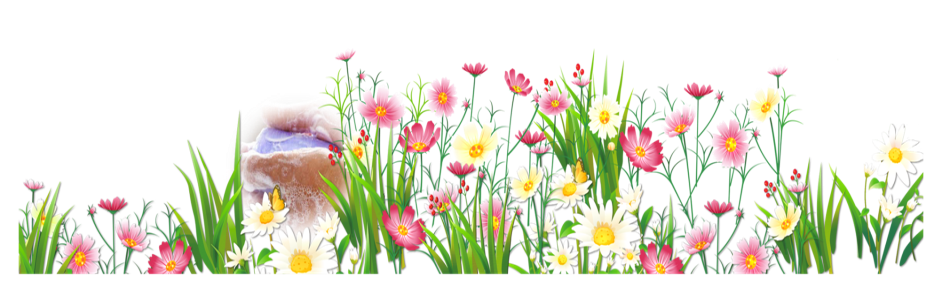 স্বর বর্ণের ছড়া
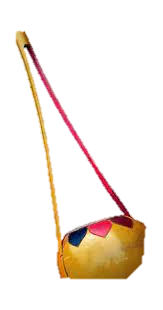 আ
অ
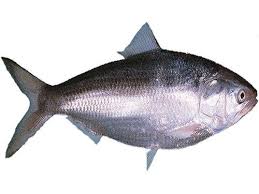